Знакомство
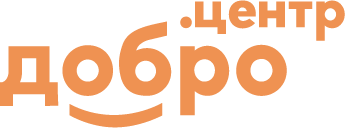 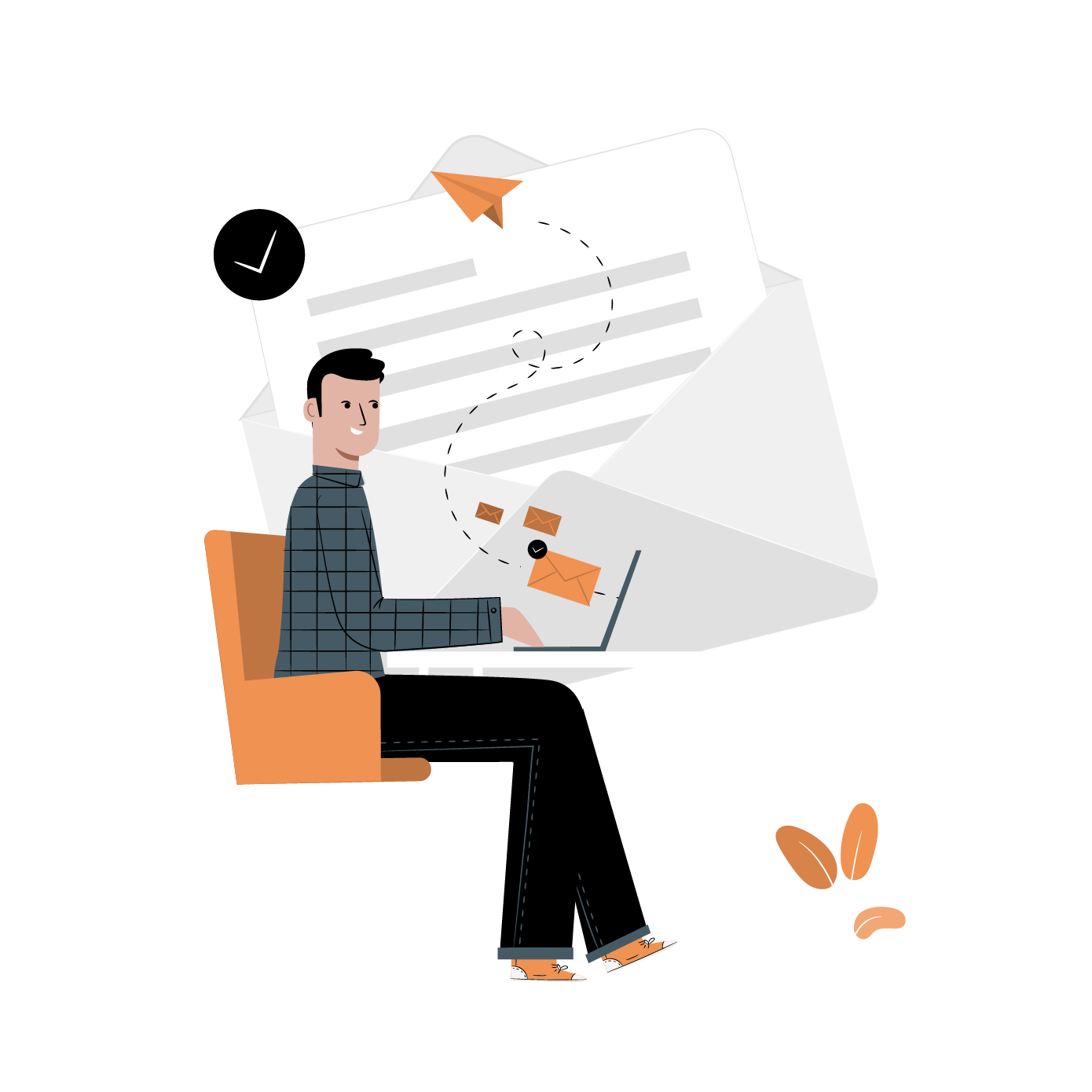 Наименование организации: 
ДОБРО.ЦЕНТР «ДОБРАЯ БУГУЛЬМА»


Местонахождение: Республика Татарстан, г Бугульма,
ул. Владимира Ленина, д. 98

Социальные сети организации: 
https://vk.com/dobrobugulma
https://t.me/dobrayabugulma

Лидер команды: Кулагина Наталья Вячеславовна

Добро.Центр «Добрая Бугульма» расположен на базе 
МБУ «МЦ «Дворец молодежи» в рамках национальных проектов «Образование» и «Демография»

ID организации: 10014306 (https://dobro.ru/)
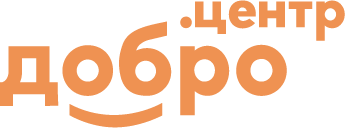 ДОБРО.ЦЕНТР «ДОБРАЯ БУГУЛЬМА»
Чем занимается наша организация? 

       Направления деятельности Добро.Центра "Добрая Бугульма": подбор экспертов;  формирование и сопровождение волонтерских корпусов; реализация обучающих программ; обучение социальному проектированию и составление грантовых заявок; реализация программ мотивации граждан, участвующих в волонтерских и социальных проектах; сбор гуманитарной помощи для участников СВО; помощь семьям участников СВО; организация и координация работы на платформе добро.ру; работа с молодёжью (вовлечение в добровольческую (волонтерскую) деятельность); работа с подростками группы риска; организация и проведение форумов, семинаров, культурно-массовых мероприятий, акций; работа с детьми с ограниченными возможностями здоровья, пожилыми людьми; благотворительная адресная помощь семьям, находящимся на социальном патронате, ветеранам ВОВ, пожилым людям; профилактика правонарушений и употребления психоактивных веществ, популяризация здорового образа жизни в подростково-молодежной среде; связь с общественностью, СМИ; патриотическое, экологическое, профилактическое воспитание детей и молодежи; благоустройство территорий: мемориалов, захоронений, дворовых территорий, парков, скверов; организация и координация работы в сфере инклюзивного добровольчества (волонтерства); организация и координация работы в сфере добровольчества (волонтерства) граждан старшего возраста; организация и координация работы в сфере семейного, дошкольного и корпоративного добровольчества (волонтерства).
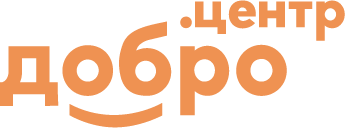 Целевая аудитория
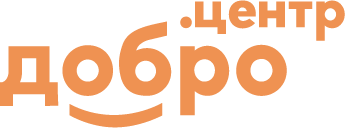 Сообщества,  с которыми ведется системная работа в рамках Добро.Центров
Сообщества
Финансирование и организационная модель Добро.Центра
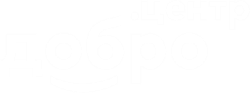 Учредитель Добро.Центра: 
Исполнительный комитет Бугульминского муниципального района
Социальные партнеры и условия, 
на которых выстроена работа
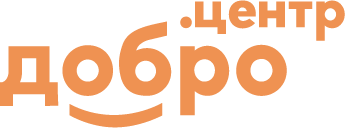 Взаимодействие с партнерами